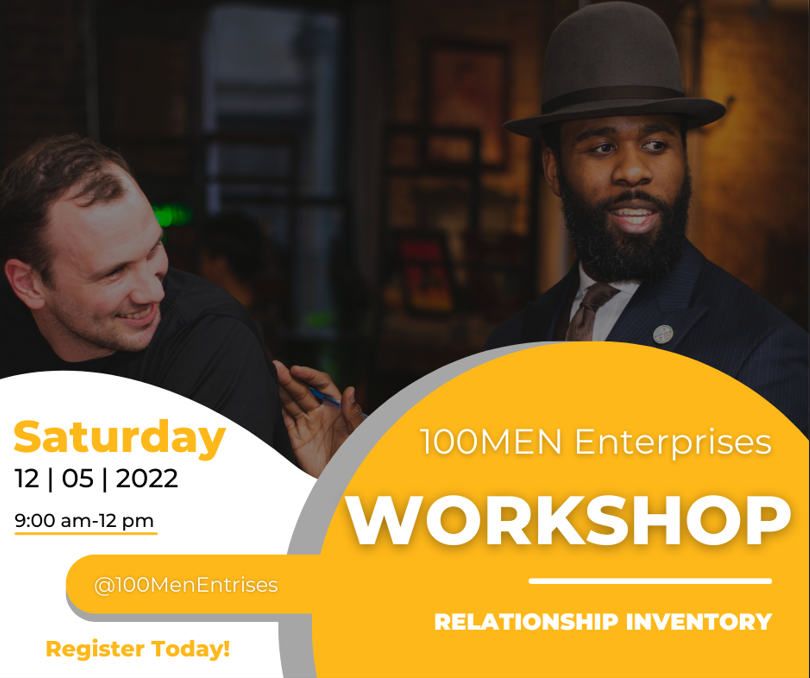 100 MEN Enterprise Presents
2023 Empowerment Symposium
Forest Hill Church of Christ Classroom
3916 Forest Hill Circle
                                 Forest Hill, Texas, 76140
Presenter - Emanuel White Sr.
Saturday
10 AM
F R E E
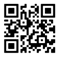 9 | 16 | 2023
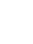 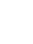 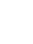 10AM  – 11:30AM
Forest Hill Church of Christ Classroom
                3916 Forest Hill Circle                                  
              Forest Hill, Texas 76140
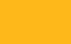 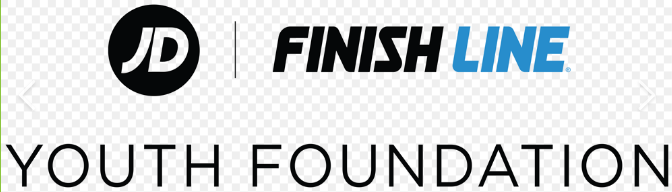 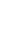 @100men.net
2023 100 MEN Empowerment Schedule
10:00AM  - 11:30AM
Contact Us at…
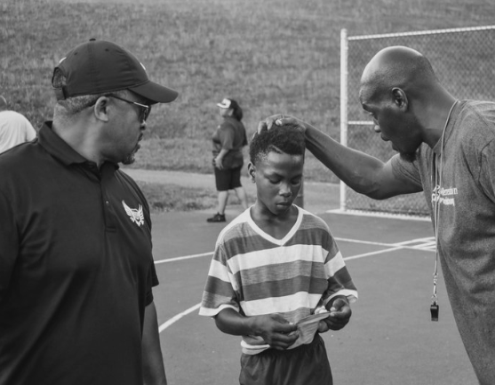 100men.net
Raymond L. Pitts / CEOrpitts@onehundredmen.comMobile: 817-905-7961
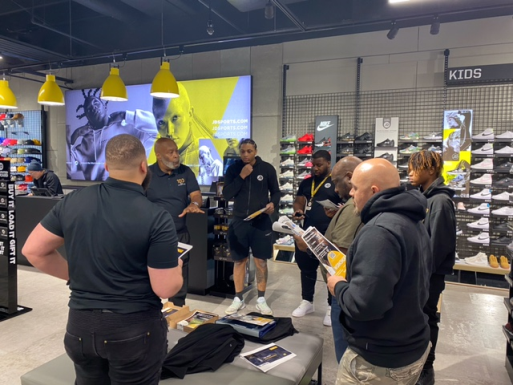 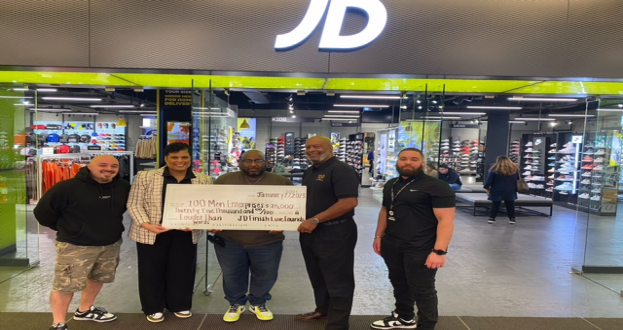 Presenters
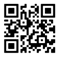 100MEN.NET